Lĩnh vực phát triển thẩm mĩ
Hoạt động giáo dục âm nhạc 

Đề tài : Vận động theo nhạc bài hát “Lời chào buổi sáng”
Nghe hát : Cả nhà thương nhau
Lứa tuổi : 24-36 tháng
Thời gian : 15-20 phút
Giao viên : Nguyễn Thị Loan
Phần thi “Nhanh trí”
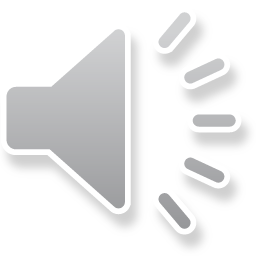 Phần thi tài năng
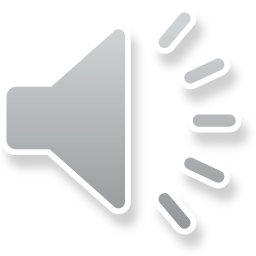 Thưởng thức âm nhạc
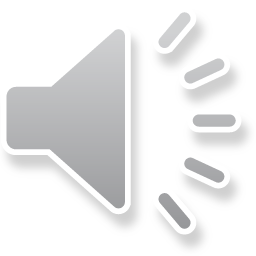 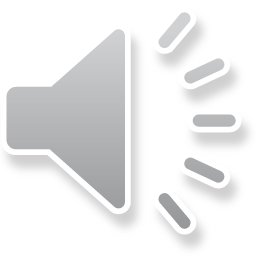